“5050” LED Street light lens
80X60
optical simulation report
2018-08-15
Lens Layout
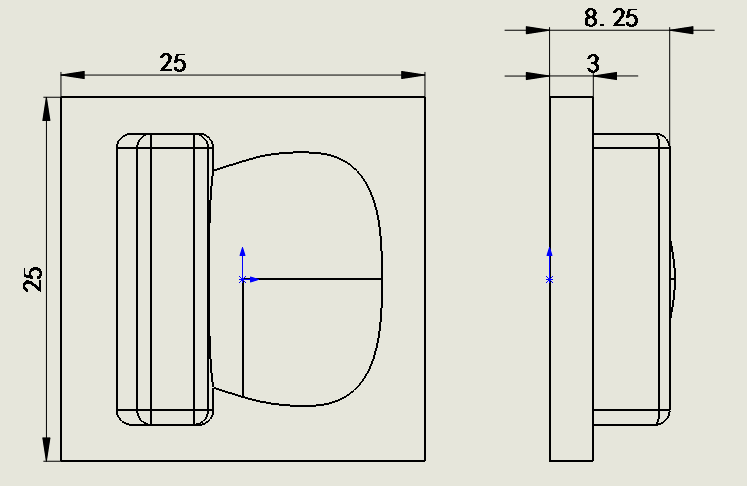 Total—Irradiance map for incident flux Black（1m）
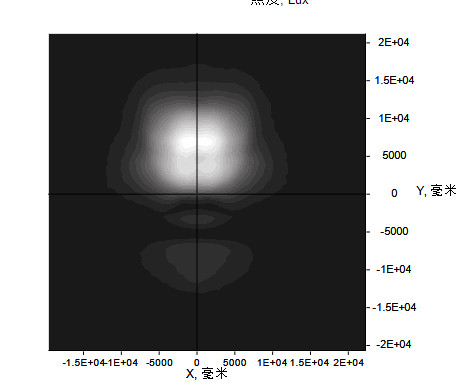 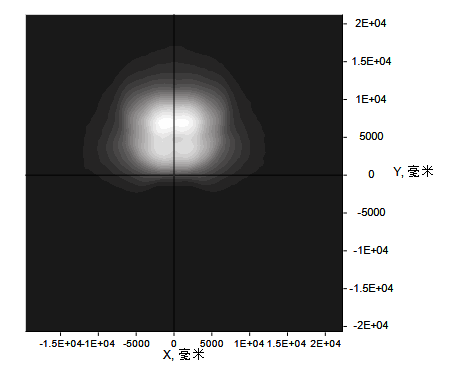 Add black reflective strip
Total—Irradiance map for incident flux color（1m）
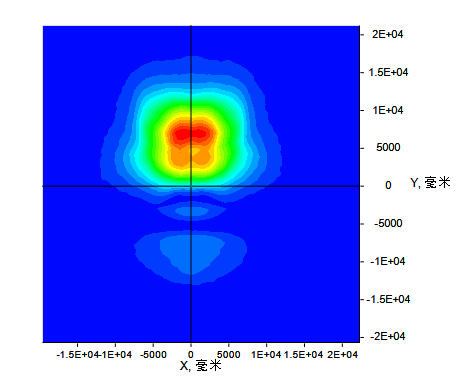 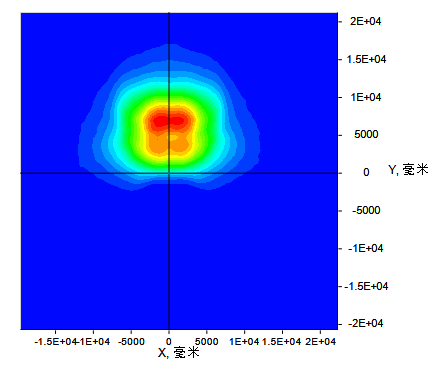 Add black reflective strip
Light distribution curve
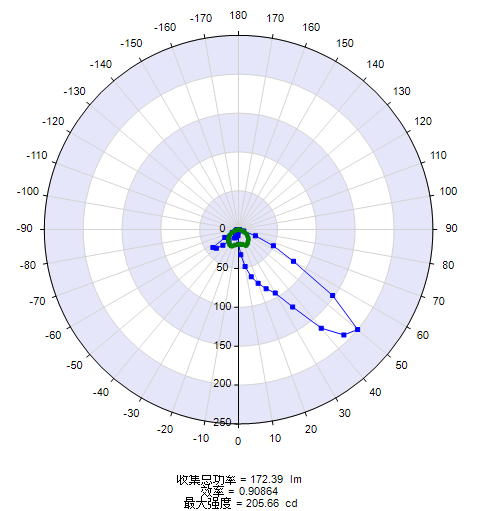 Effeciency: 90.8%